Supporting Children’s Emotional Wellbeing in Bradford Schools
Dr Ruth Dennis, Principal Educational Psychologist and 
Lisa Stead Programme Lead and Clinical Lead 
Mental Health Support Team 
February 2022
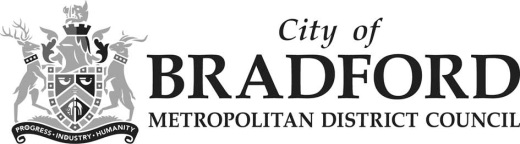 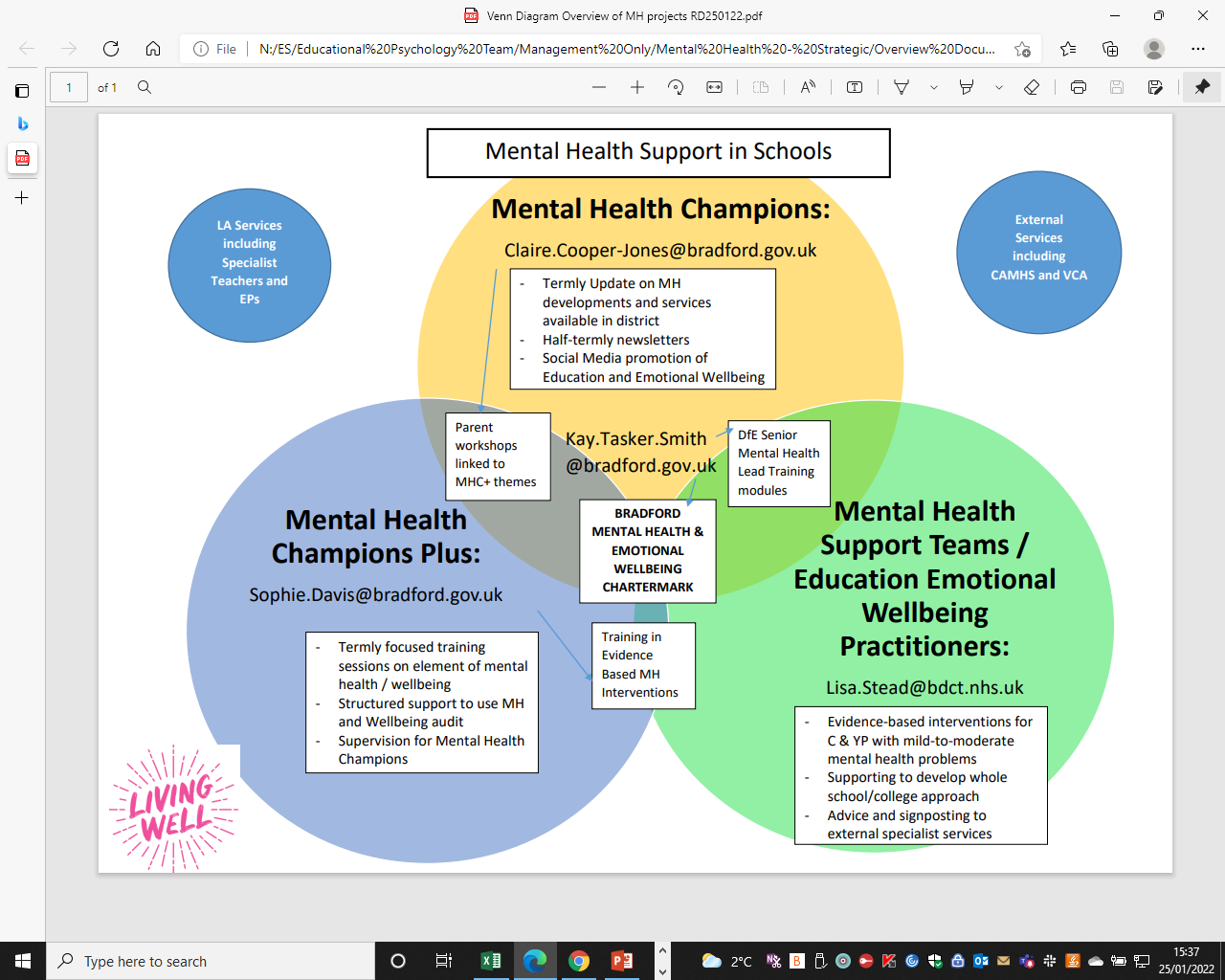 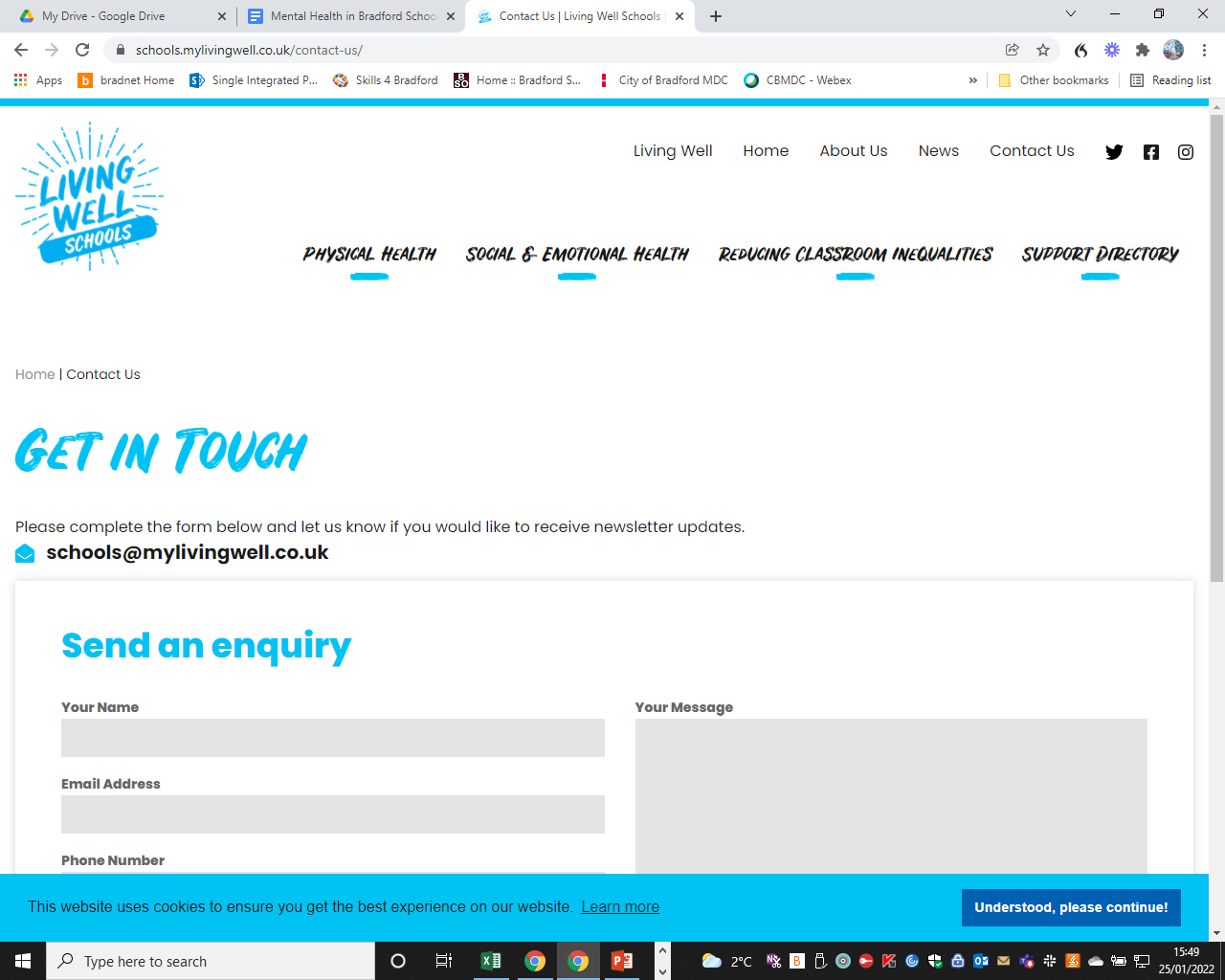 Sophie?
Mental Health Champions / Champions Plus
Health Minds Chartermark Data
There are 20 schools undertaking the initial stages of the Chartermark. One school dropped out as they realised they had taken too much on, but are likely to do it next year
There are 5 schools who have filled in all the paperwork formally and are gearing up to receive their award in July. 
The CEO of the bdat-academies MAT is interested in the Trust doing the Chartermark –let’s see how this progresses
Bradford Grammar, independent school, have expressed an interest in the Chartermark
An early years provider has expressed interest in the Chartermark
EEWP reach
EEWP and MHST Working together
Emotional Wellbeing in Schools
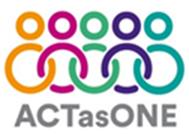 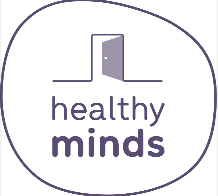 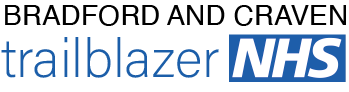 Thrive in Bradford Schools
Introducing the Thrive Guide
The Thrive Guide aims to help schools identify the most appropriate support for a YP;
https://docs.google.com/document/d/1u1uB6RkuAputUTc4Ouyqkkpz5sp0I0P7/edit?usp=sharing&ouid=104706017588770577396&rtpof=true&sd=true

It should link with Living Well Schools, and hyperlink to the services and resources listed;

The Guide expands each of the THRIVE categories to include:

Information about presenting need to help you identify which level of support / intervention is required;
School based Support strategies – what you can do to support the young person
Information on which external agencies you may wish to link with based on YP needs
Suggested tools and resources that may be useful in working with the young person.
Questions / Next Steps
Continue Mental Health Champions and Chartermark
Approve Thrive Guidance
Share with schools
Further development of MHST / EEWP team offer
Thrive Guidance: https://docs.google.com/document/d/1u1uB6RkuAputUTc4Ouyqkkpz5sp0I0P7/edit?usp=sharing&ouid=104706017588770577396&rtpof=true&sd=true
Living Well Schools:  https://schools.mylivingwell.co.uk/
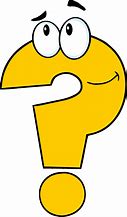